О результатах деятельности 
отдела территориального планирования и градостроительного зонирования
комитета по архитектуре и градостроительству Ленинградской области
за 2018 год и 
основных задачах на 2019 год

Начальник отдела
Виленская Ольга Гениевна
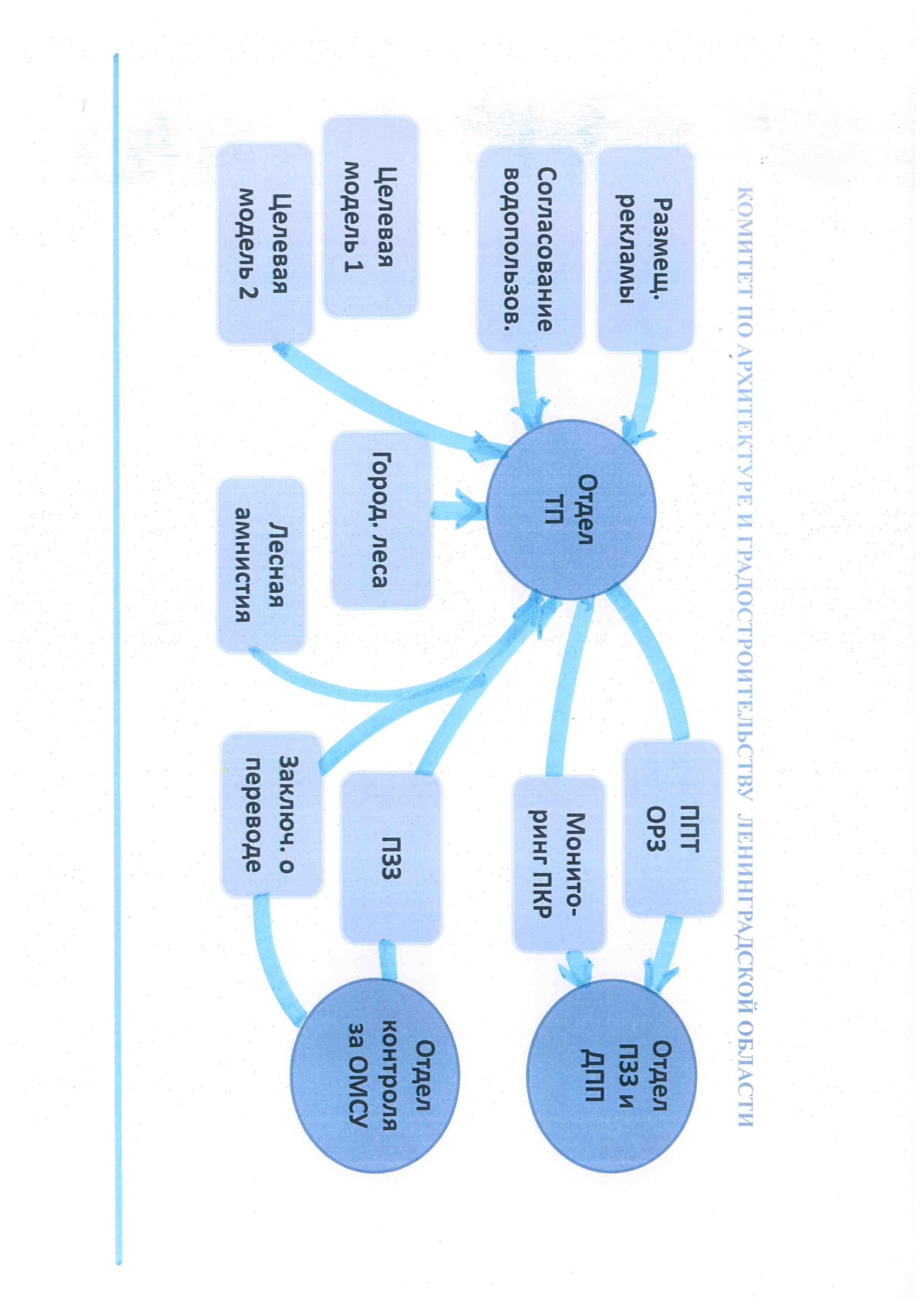 Отдел
территориального планирования и информационно-аналитического обеспечения градостроительной деятельности
Отдел
территориального планирования и градостроительного зонирования
РЕАЛИЗАЦИЯ НА ТЕРРИТОРИИ 
ЦЕЛЕВЫХ МОДЕЛЕЙ

1. «Получение разрешения
на строительство и территориальное планирование»

2. «Регистрация права собственности и постановка на кадастровый учет земельных участков и объектов недвижимого имущества»
Целевая модель «Получение разрешения
на строительство и территориальное планирование»
* В том числе применительно к отдельным населенным пунктам
Обеспеченность территории  генеральными планами 
по состоянию на 01.01.2018
Обеспеченность территории  генеральными планами
по состоянию на 01.01.2018
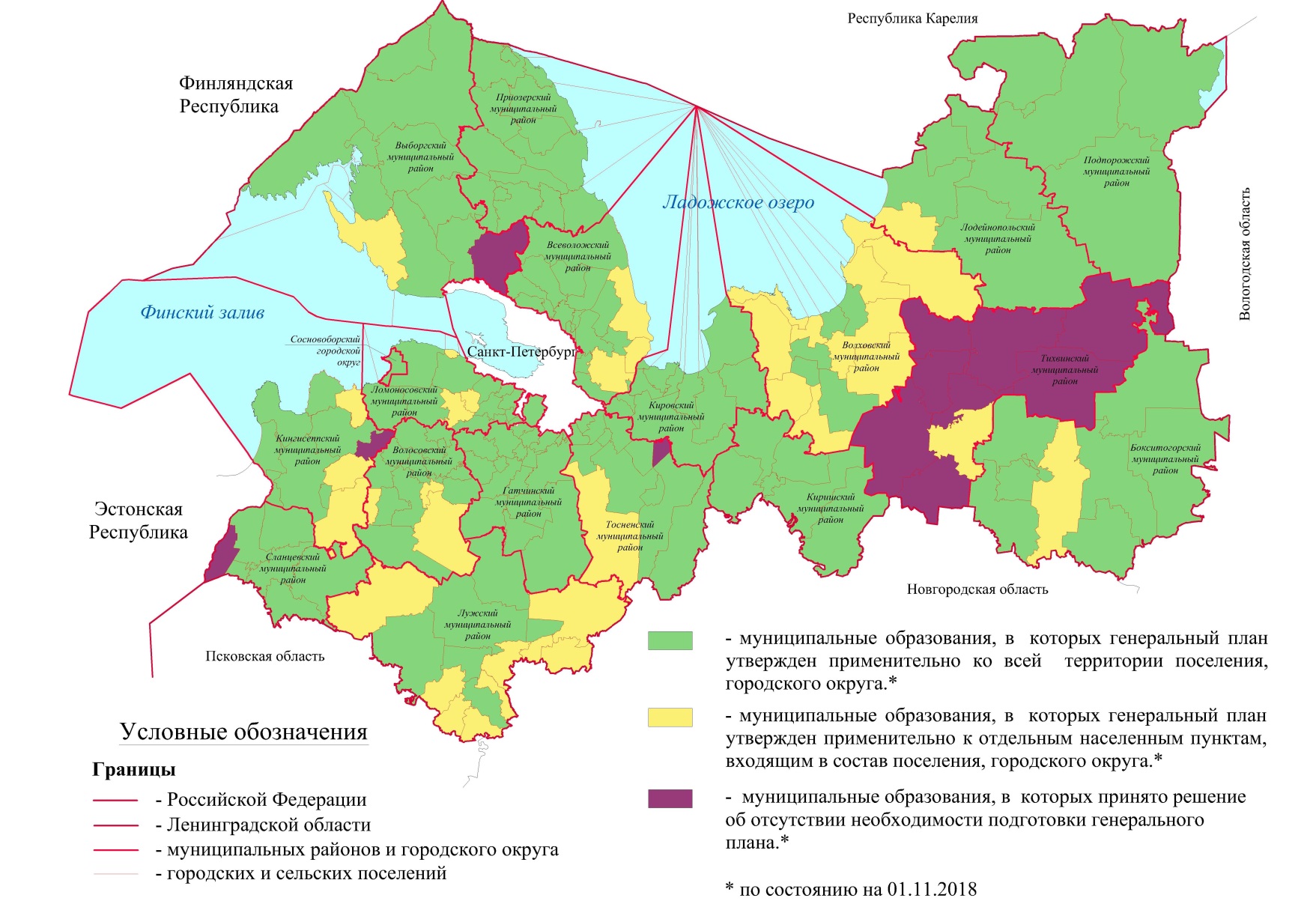 По состоянию на 01.01.2018 из 200 МО:
- принято решение об отсутствии необходимости подготовки ГП и подготовки ПЗЗ 8 МО
- утверждено ГП  190 (в том числе 39 применительно к отдельным населенным пунктам)
План на 2018 год: достижение показателя  86 % территории области, обеспеченной генеральными планами  - 172 МО 
(утвердить генеральные планы 15 поселений)
Результаты работы:
Утверждены - 2: Колтушского СП (Всеволожский МР), Первомайского СП( Выборгский МР)
Подготовлены - 11: Бережковского СП, Вындиноостровского СП, Кисельнинского СП, Пашского СП, Потанинского СП и Новоладожского ГП (Волховский МР), Фалилеевского СП (Кингисеппский МР), Приморского ГП (Выборгский МР), Цвылевского СП (Тихвинский МР), Рахьинского ГП (Всеволожский МР), Заклинского СП(Лужский МР)
Не разработаны -  2: Морозовского ГП (Всеволожский МР),  Изварского СП (Волосовский МР)
Задачи на 2019 год:
Утвердить 30 генеральных планов МО
Утверждено - 1: Фалилеевского СП (Кингисеппский МР)
На согласовании - 9: Бережковского СП, Вындиноостровского СП, Кисельнинского СП, Пашского СП, Потанинского СП и Новоладожского ГП (Волховский МР), Приморского ГП (Выборгский МР), Цвылевского СП (Тихвинский МР), Рахьинского ГП (Всеволожский МР), 
Ведется подготовка - 9: Лисинского (Тосненский район), Заклинского (Лужский МР),  Тихвинского (Тихвинский МР), Гостилицкого,  Оржицкого (Ломоносовский МР), Нежновского, Опольевского, Пустомержского, Усть-Лужского (Кингисеппский МР).
Планируют начать подготовку 2019 году с завершением работ 2020 - 4: Большеижорского (Ломоносовский МР), Иссадского, Свирицкого, Хваловского (Волховский МР).
Не приступали - 7:, Самойловского (Бокситогорский МР),  Беседского, Изварского, Рабитицкого (Волосовский МР), Морозовского (Всеволожский МР), Доможировского (Лодейнопольский МР), Загривского (Сланцевский МР).
Целевая модель «Регистрация права собственности и постановка на кадастровый учет земельных участков и объектов недвижимого имущества»
Целевая модель Регистрация права собственности и постановка на кадастровый учет земельных участков и объектов недвижимого имущества»
Доля территориальных зон, сведения о границах которых внесены в ЕГРН в общем количестве территориальных зон, установленных ПЗЗ
Результаты работы в 2018 году
Задачи на 2019 год
Не представлены планы – графики подготовки и передачи в филиал ФГБУ «ФКП Росреестра» по ЛО  сведений о границах территориальных зон, установленных правилами землепользования и застройки:

Лужский МР – Оредежское СП, Скребловское СП; 
Всеволожский МР – Колтушское СП, Щегловское СП;
Гатчинский МР – Вырицкое ГП;
Киришского МР – Киришское ГП;
Тосненский МР – Нурминское СП, Тельмановское СП, Трубникоборское СП, Любанское ГП, Никольское ГП, Рябовское ГП, Ульяновское ГП, Федоровское ГП.
II. Подготовка Концепции совместного градостроительного развития Санкт-Петербурга и территорий  (агломерации) на период до 2030 года с перспективой до 2050 года

Ожидаемый результат: одобрение Концепции Координационным советом Санкт-Петербурга и Ленинградской области  в сфере социально–экономического развития
Результат работы:
Основные положения Концепции совместного градостроительного развития Санкт-Петербурга и территорий  (агломерации) на период до 2030 года с перспективой до 2050 года одобрены Координационным советом Санкт-Петербурга и  в сфере социально-экономического развития 11.07.2018.
03.09.2018 - совещание с участием Губернатора , руководителями органов исполнительной власти  «О «Концепции совместного градостроительного развития Санкт-Петербурга и территорий  (агломерации) на период до 2030 года с перспективой до 2050 года»
III Cхема территориального планирования  
Ожидаемый результат: обеспечение градостроительными средствами нормальной эксплуатации существующих объектов регионального значения, создания новых объектов регионального значения
Государственное казенное учреждение «Градостроительное развитие территорий Ленинградской области»
Изменения в схему территориального планирования  в 2018 году внесены во исполнение:

- пункта 2 перечня поручений Губернатора  от 25.06.2018 № 65-6932/2018 в целях обеспечения строительства инновационного высокотехнологичного многофункционального медицинского центра в Юкковском сельском поселении Всеволожского муниципального района;
- в целях обеспечения реализации мероприятия государственной программы  «Социальная поддержка отдельных категорий граждан в », утвержденной постановлением Правительства  от 14.11.2013№ 406, предусматривающего создание гериатрического центра на основе концессионного соглашения в              пос. имени Свердлова в Свердловском городском поселении Всеволожского муниципального района 

Изменения утверждены постановлением Правительства  от 19.10.2018 № 400
IV. Оказание методической и консультационной помощи органам местного самоуправления в форме проведения семинаров, семинаров-совещаний, дней открытых дверей, сеансов видеоконференцсвязи
презентации и решения размещены на сайте комитета по архитектуре и градостроительству  http://arch.lenobl.ru/
Задачи на 2019 год
типовое техническое задание на подготовку изменений в генеральный план поселения, городского округа;
типовое техническое задание на подготовку изменений в схему территориального планирования муниципального района;
«типовые» ПЗЗ;
перечень основных замечаний ОИВ ЛО и ОИВ РФ по итогам рассмотрения проектов ДТП МО и материалов по их обоснованию; 
рекомендации комитета по архитектуре и градостроительству по подготовке ДТП МО на основе замечаний ОИВ ЛО и ОИВ РФ по итогам рассмотрения проектов ДТП МО с учетом информационных писем комитета по архитектуре и градостроительству. 
 http://arch.lenobl.ru/
Спасибо за внимание!